Intellectual property rights
Product Design @ Fortrose Academy
What is Intellectual Property?
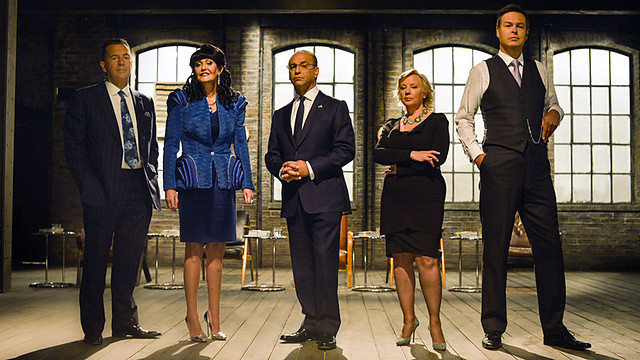 It is to do with who owns knowledge/ ideas/ technology/ designs.
Different Types of IPR
Confidentiality
Copyright ©
Patent 
Trademark ™
Brand	
Design Rights 
Registered Design ®
What do I need to know about for my exam?
Patent 

Trademark ™

Brand	

Design Rights 

Registered Design ®
Patent
You will have heard about Patents on Dragon’s Den. 

Consist of a set of exclusive rights granted to an inventor for a limited period of time, in exchange for the public disclosure of the invention

They cover: technology, gadgets, mechanisms, new products

They have to be applied for to the Patent Office

They can be sold
Design Right
Covers new versions of an existing product which looks different or functions differently. 

Design Rights last for 10 years.
Registered Design
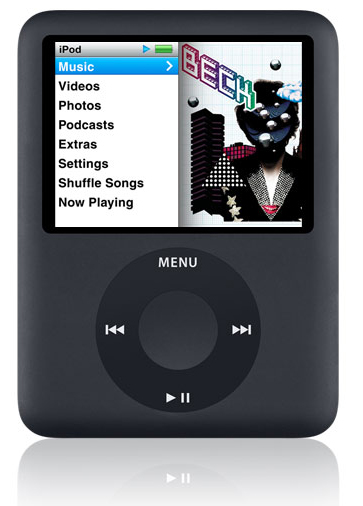 Covers the appearance/style of a particular type of product

E.g. Volkswagen Bettle, Anglepoise Lamp, iPod
	
Lasts 25 years
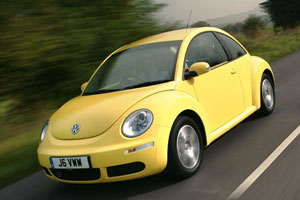 Brand
What you associate with a company i.e. quality, cost, reliability, status

Symbols?

Companies take years and a lot of advertising to build up their ‘Brand Image’.  They get VERY upset if someone tries to copy their trademarks etc
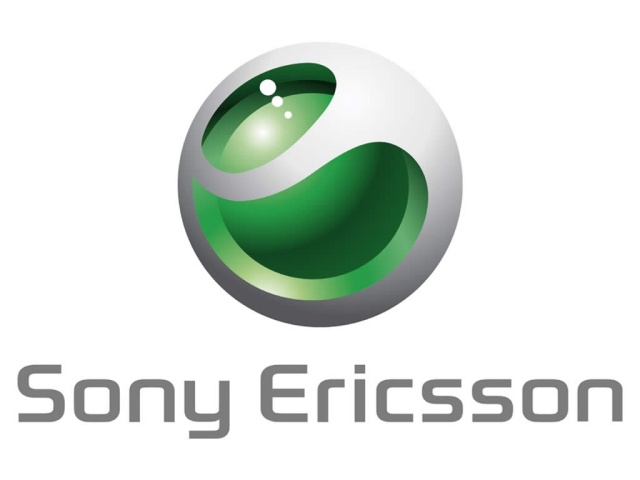 Trademark ™
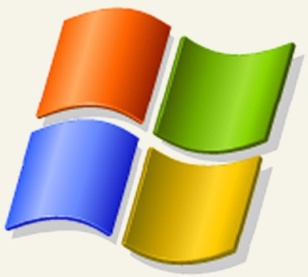 Purely visual

Logo, brand image. Helps people to recognise a Brand.

Has to be registered at the patent office
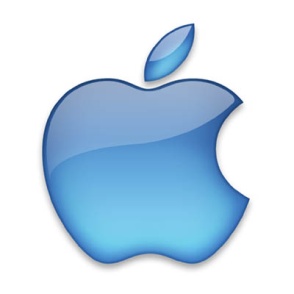 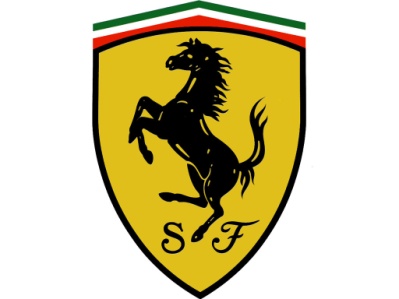 What do I write in the exam though? 
With regards to a designer:

Ideas are the Intellectual Property (IP) of the creator, either of an individual or a company 

Designer must ensure that they are not infringing other patents etc. 

Original design drawings must be kept safe as proof. 

An in-house designer has no rights to the design, all rights lie with his/her employer 

A freelance or consultant designer may be able to protect his design by use of a patent.
What do I write in the exam though? 
With regards to client/manufacturer:

Will protect them by the use of patents and/or trademarks  but as patents are in the public domain these ideas may be copied by other companies in other parts of the world. 

Creative processes which generate new ideas may have commercial value 

Commercially valuable ideas can be at risk if not carefully protected, and others may gain commercial advantage as a result 

IP can have enormous commercial value and can be traded as a commodity